Fig. 2 Two-millimeter-thick methyl-methacrylate discs reflecting the significantly reduced in-stent neointima in ...
Cardiovasc Res, Volume 64, Issue 1, October 2004, Pages 165–171, https://doi.org/10.1016/j.cardiores.2004.06.013
The content of this slide may be subject to copyright: please see the slide notes for details.
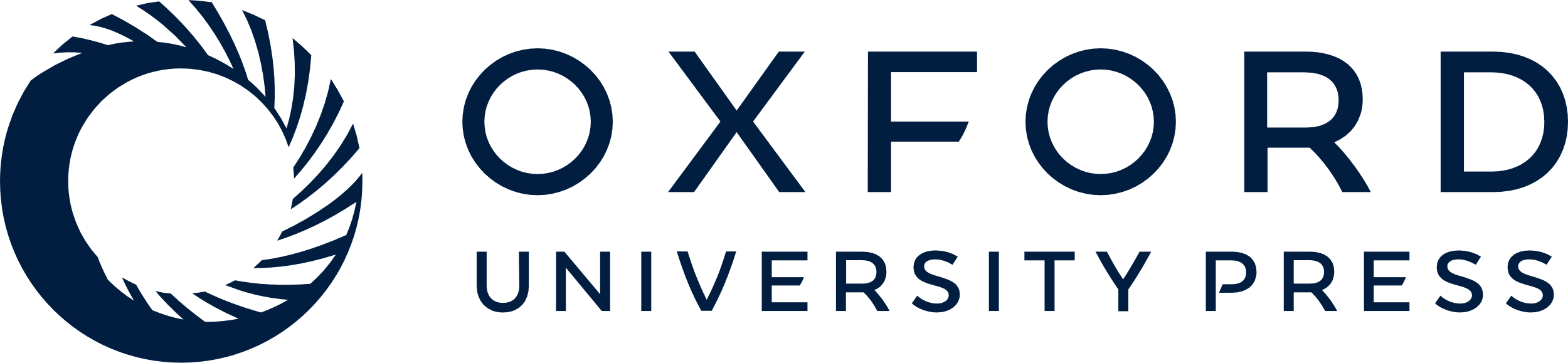 [Speaker Notes: Fig. 2 Two-millimeter-thick methyl-methacrylate discs reflecting the significantly reduced in-stent neointima in porcine coronary arteries treated with tyrphostin AGL-2043-eluting biodegradable polymer coated stents (right) versus coated stent without AGL-2043 (left).


Unless provided in the caption above, the following copyright applies to the content of this slide: Copyright © 2004, European Society of Cardiology]